Liturgie de la Parole de Dieu : Offertoire
1.	Je n'ai d'autre désir que de t'appartenir,
	Etre à toi pour toujours, et livré à l'amour.
	Je n'ai d'autre désir que de t'appartenir.

2.	Je n'ai d'autre secours que renaître à l'amour,
	Et soumettre ma vie au souffle de l'Esprit.
	Je n'ai d'autre secours que renaître à l'amour.
Liturgie de la Parole de Dieu : Offertoire
Je n'ai d'autre espérance 
						que m'offrir en silence,
	Au don de ton amour m'unir jour après jour.
	Je n'ai d'autre espérance 
						que m'offrir en silence.

4.	Je n'ai d'autre raison que l'amour de ton nom.
	Mon bonheur est de vivre, 
						Ô Jésus, pour te suivre.
	Je n'ai d'autre raison que l'amour de ton nom
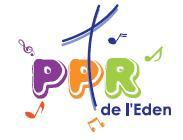